МБОУ «Средняя школа № 16 имени Героя России Заволянского Валерия Ивановича»
АНГЛИЙСКИЕ СЛОВА В РУССКОМ МОЛОДЕЖНОМ СЛЕНГЕ
Автор: Санжиева К.Н., учитель     английского языка
Что такое «сленг»?
Сленг от (англ. slang),
то же, что жаргон, преимущественно в англоязычных странах.
Вариант разговорной речи (в т. ч. экспрессивно окрашенные элементы этой речи), не совпадающий с нормой литературного языка (энциклопедический словарь)

Сленг – слова, живущие в современном языке полноценной жизнью, но считающиеся нежелательными к употреблению в литературном языке. С помощью сленга говорящий пытается наиболее полно и свободно выразить свои чувства и эмоции.
Причины распространения сленга среди современной молодежи
современная поп-культура;
        увлечение молодежи европейской, особенно американской культурой;
        Интернет, его широкие возможности, быстро развивающиеся компьютерные технологии;
        повальное увлечение компьютерными играми;
        потребность молодежи в самовыражении и встречном понимании;
        низкий уровень воспитания в семье;
        бездумное увлечение низкопробной кино-продукцией, средствами массовой информации.
Основные причины употребления сленга подростками
Сленг делает речь более краткой, эмоционально выразительной. («Я испытываю сильное приятное чувство от этой песни.» -  «Я просто тащусь от этой песни!») 
Сленг помогает выделиться подростку, стать непохожим на окружающих. 
Сленг служит опознавательным знаком того, что этот человек принадлежит к данной социальной среде. 
Сленг - способ прикрыть собственную безграмотность и скудость языка, шанс выглядеть модно («превед», «ненаю», «брадяга»)
Наиболее употребительные сленговые выражения в английском языке в речи молодежи
AWESOME
Офигенный, классный, потрясный.
SWAG
Стильный, модный, клевый.
 WHATEVER
Без разницы, всё равно, неважно.
PROPS
Выражение признания и уважения
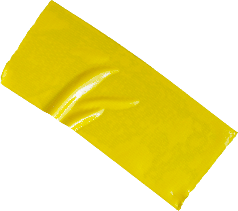 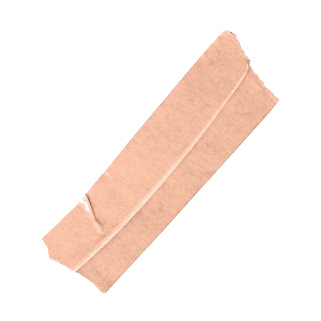 LOL (laughing out loud) – очень сильно смеюсь
ZZZ (sleeping) – сплю
BFF (best friends forever) – лучшие друзья навсегда
HAND (have a nice day) – хорошего дня 
NC (no comment) – без комментариев
Сленг-это не всегда какое-либо слово. Сленгом в английском языке также могут являться различные сокращения.
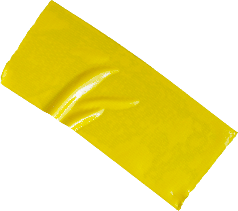 Русский сленг
Большая часть русского молодежного сленга, как правило, это английские слова.
Vibe
Hype
Fake
Chill
Вайб
Хайп
Фейк
Чилл
Английские сленговые выражения в русском молодежном языке
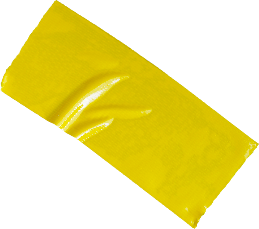 Можно выделить следующие группы иностранных заимствований:
Прямые заимствования: слово встречается в русском языке приблизительно в том же виде и в том же значении, что и в языке – оригинале. Например: уик-энд (weekend) – выходные, мани (money) – деньги, брейк (break) – перемена, данс (dance) - танцевать.
Гибриды: данные слова образованы присоединением к иностранному корню русского суффикса, приставки и окончания. В этом случае часто несколько изменяется значение иностранного слова – источника, например: спикать (to speak – говорить), токать (to talk - разговаривать), чатиться (to chat – болтать), дринкать (to drink – пить).
Калька: слова иноязычного происхождения, употребляемые с сохранением их фонетического и графического облика. Например: диск, вирус, дисплей, респект.
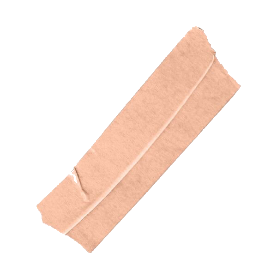 Полукалька: слова, которые при грамматическом освоении подчиняются правилам русской грамматики (прибавляются суффиксы). Например: драйв – драйва (drive) «Давно не было такого драйва» – в значении «энергетика».
Экзотизмы: слова, которые характеризуют специфические национальные обычаи других народов и употребляются при описании нерусской действительности. Отличительной особенностью данных слов является то, что они не имеют русских синонимов. Например: чипсы (chips), хот-дог (hot-dog), чизбургер (cheeseburger), фастфуд (fastfood), чизкейк (cheesecake), гамбургер (hamburger).
Иноязычные вкрапления: данные слова обычно имеют лексические эквиваленты, но стилистически от них отличаются и закрепляются в той или иной сфере общения как выразительное средство, придающее речи особую экспрессию. Например: о’кей (ок), вау (wow), да ( yes), нет (no), пожалуйста (please), систер (sister), вэлком (welcome).
Композиты: слова состоят из двух английских слов: секонд-хенд – магазин, торгующий одеждой, бывшей в употреблении; видео-салон - комната для просмотра фильмов.
Examples:
Бан (англ. ban — запрет) — запрет для пользователя отправлять сообщения, используется на форумах или в чатах. Производные слова: банить, забанить. 
Тиммейт (англ. team mate — команда товарищей) — в компьютерных играх: напарник по игре из одной команды. Производные слова и формы: тимер, тима, тим, тимиться, тимкилл (убийство игрока своей же команды).
Донат (англ. to donate – жертвовать) — в компьютерных играх: добровольная оплата без принуждения, покупка за реальные деньги игровой валюты или игровых вещей в бесплатных или условно бесплатных играх. Производные слова: донатить (покупать игровые ценности за реальные деньги), донатер (игрок, приобретающий игровые ценности за реальные деньги), донатерский.
Изи (англ. easy — лёгкий; не требующий усилий) — в молодежном сленге это несклоняемое слово используется для характеристики лёгкой победы в компьютерной игре. Но употребляют его подростки не только играя в computer games
Голда (англ.gold-золото) – валюта в одной из игр. У нас в классе это выражение можно услышать почти каждый день: дай голды, пЭжЭ
Анкетирование «Английские сленговые слова»
Знаете ли вы значение следующих слов? 
Напишите, что означают эти слова.
Какие из этих сленговых слов вы употребляете в своей речи?
Зачем вы употребляете  сленговые слова?
THANKS FOR YOUR ATTENTION!
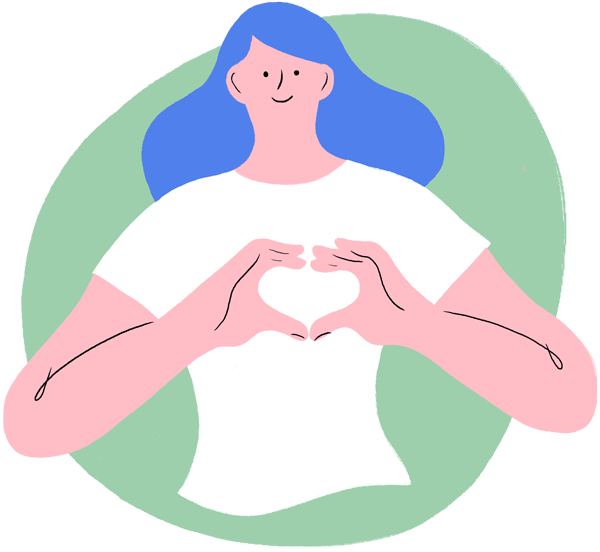